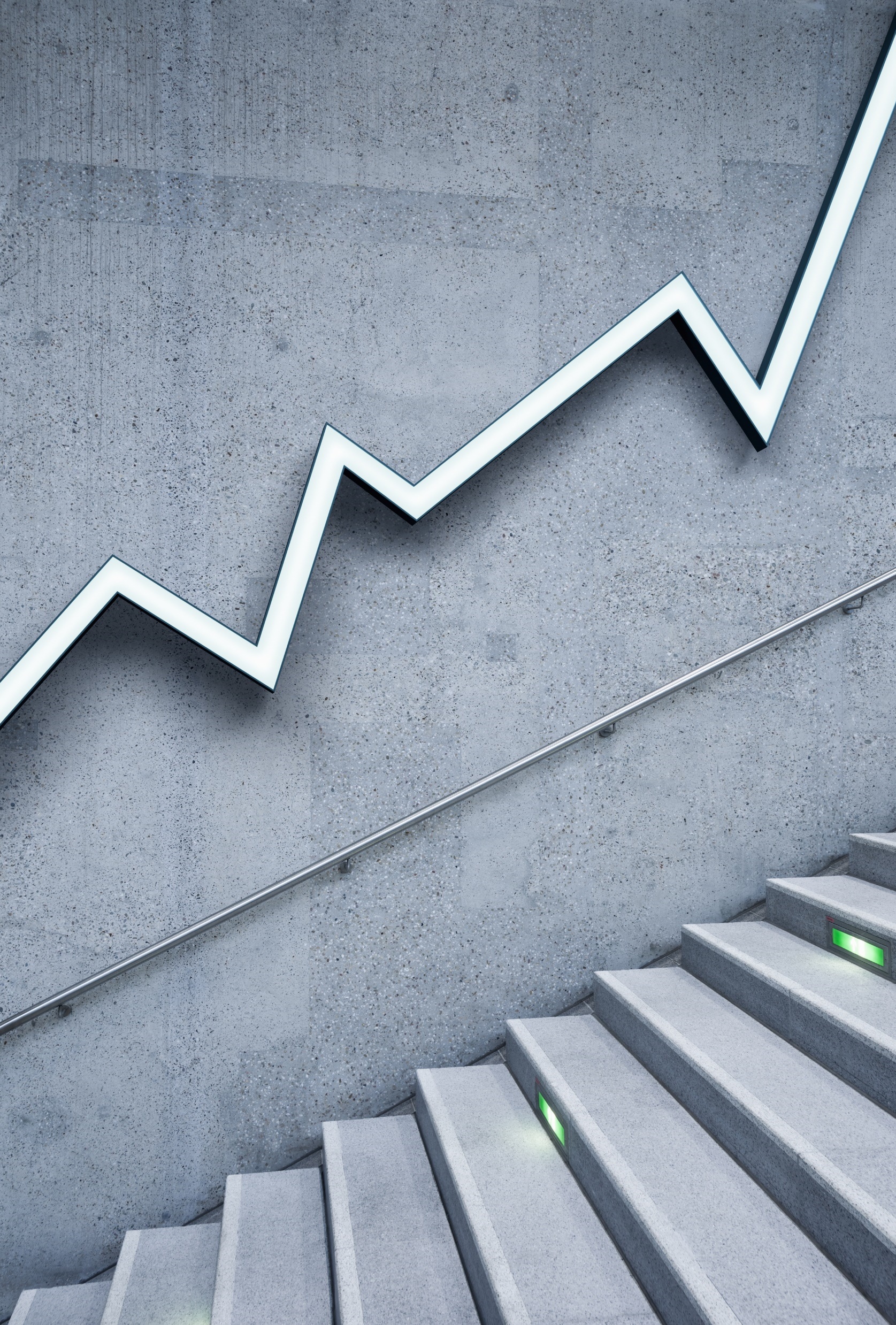 SHRM Meeting 1/20/21
Wayne State University Chapter #5717
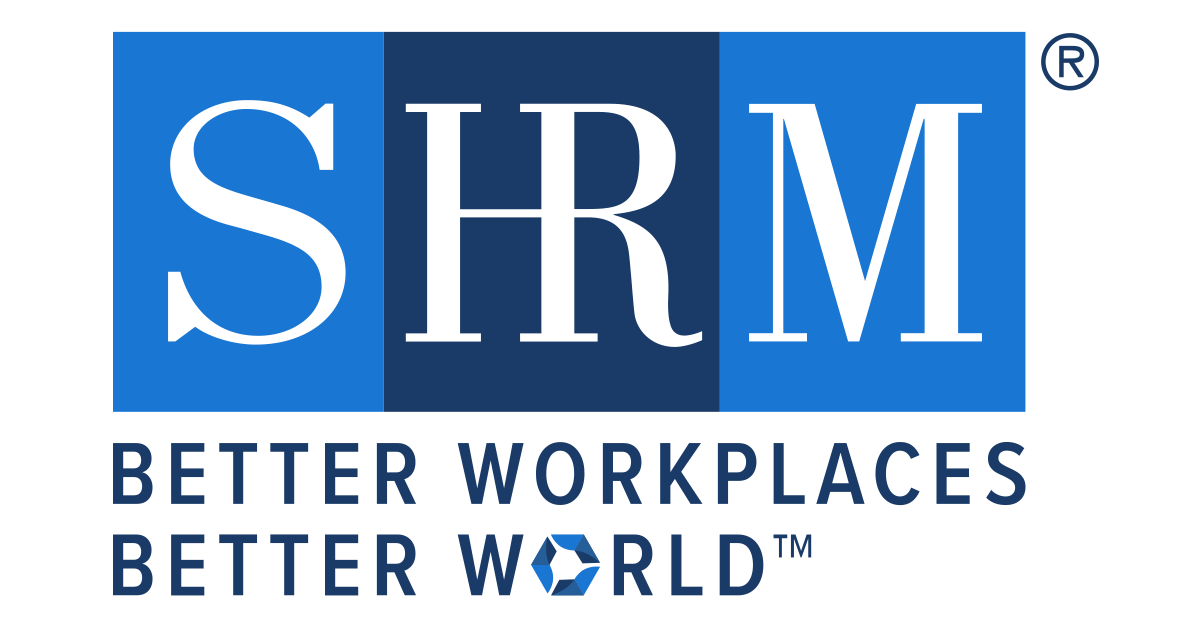 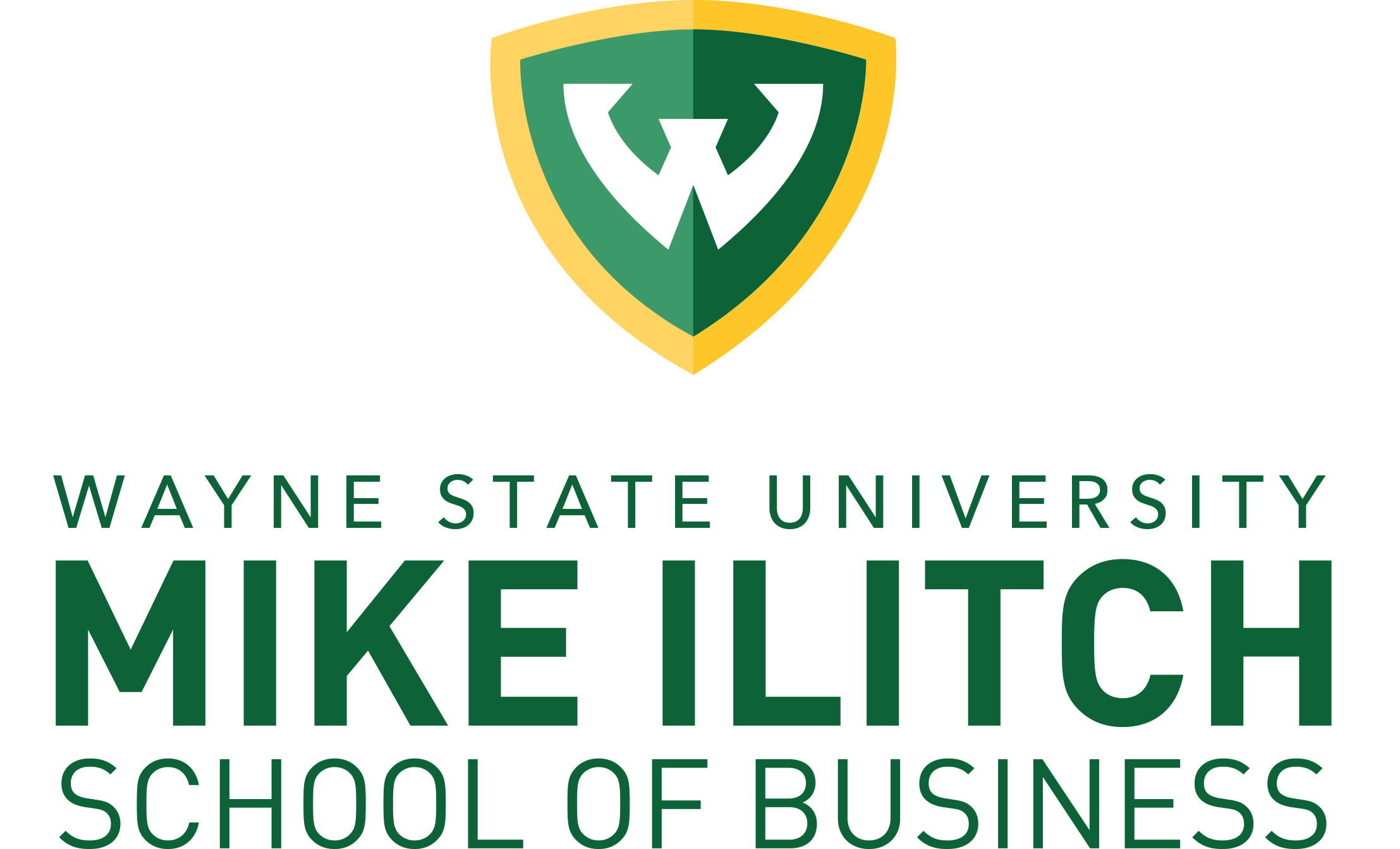 “Nothing we do is more important than hiring people. At the end of the day, you bet on people, not strategies.”
- Lawrence Bossidy (former CEO of AlliedSignal)
What is SHRM About?
SHRM creates better workplaces where employers and employees thrive together. As the voice of all things work, workers and the workplace, SHRM is the foremost expert, convener and thought leader on issues impacting today’s evolving workplaces. With 300,000+ HR and business executive members in 165 countries, SHRM impacts the lives of more than 115 million workers and families globally.
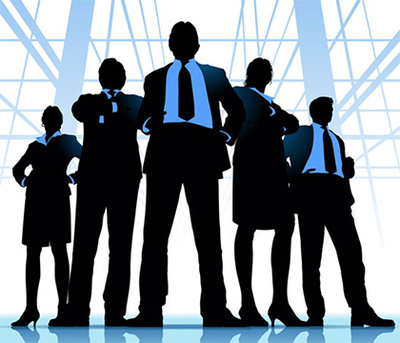 Updates on Goals for Semester
Getting recognized by WSU and National SHRM
Continue recruiting efforts
Plan an event for this semester
Full layout of events and meetings for fall semester
Winter Semester: 15 paid members
Fall Semester: 30 paid members
Benefits of Being a Member
Competency Self-Assessment
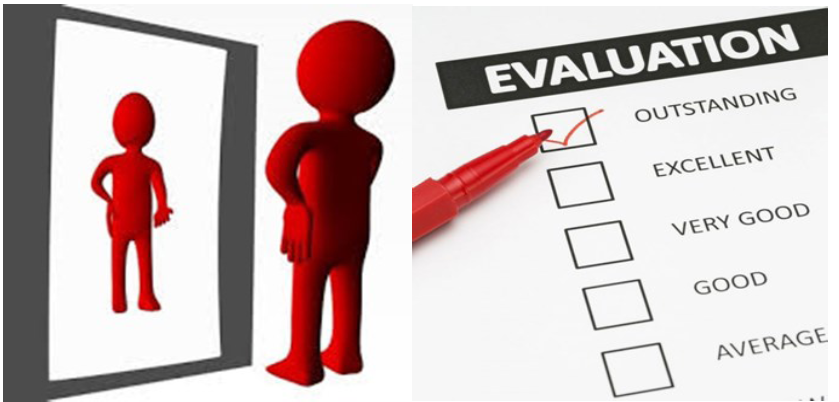 Scholarships, Grants and Awards
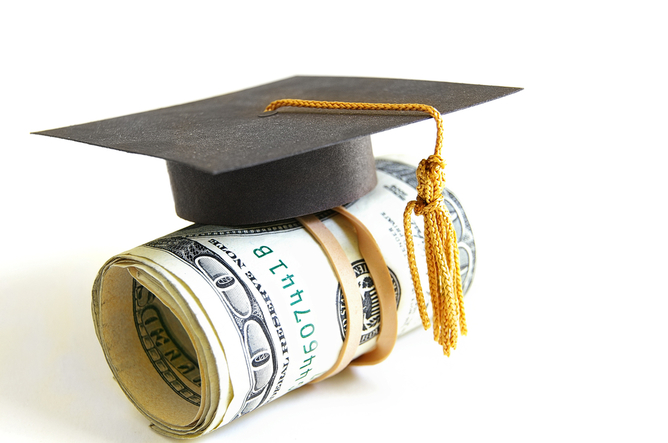 Breakdown of Pricing
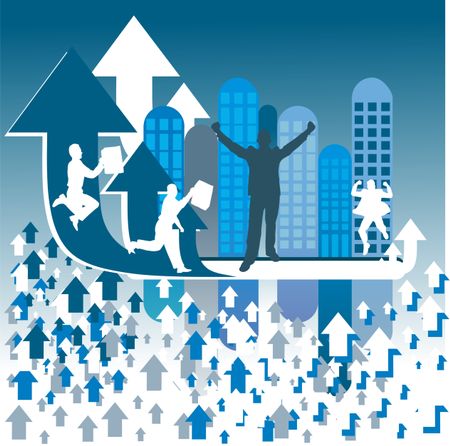 Webcast
Officer Positions
President 
Vice President
Secretary
New Member Liaison
Event Coordinator
Web Presence Director
Treasurer(Fall 2021)
SHRM WANTS YOU!
If you want to become a member email fp3066@wayne.edu
Office positions (New Member Liaison, Event Coordinator, Web Presence Director) are on a volunteer basis. If 2 or more people want the same position an anonymous vote will be held later
Include name, graduation date, already apart of National SHRM (Yes or No), officer position (if interested)